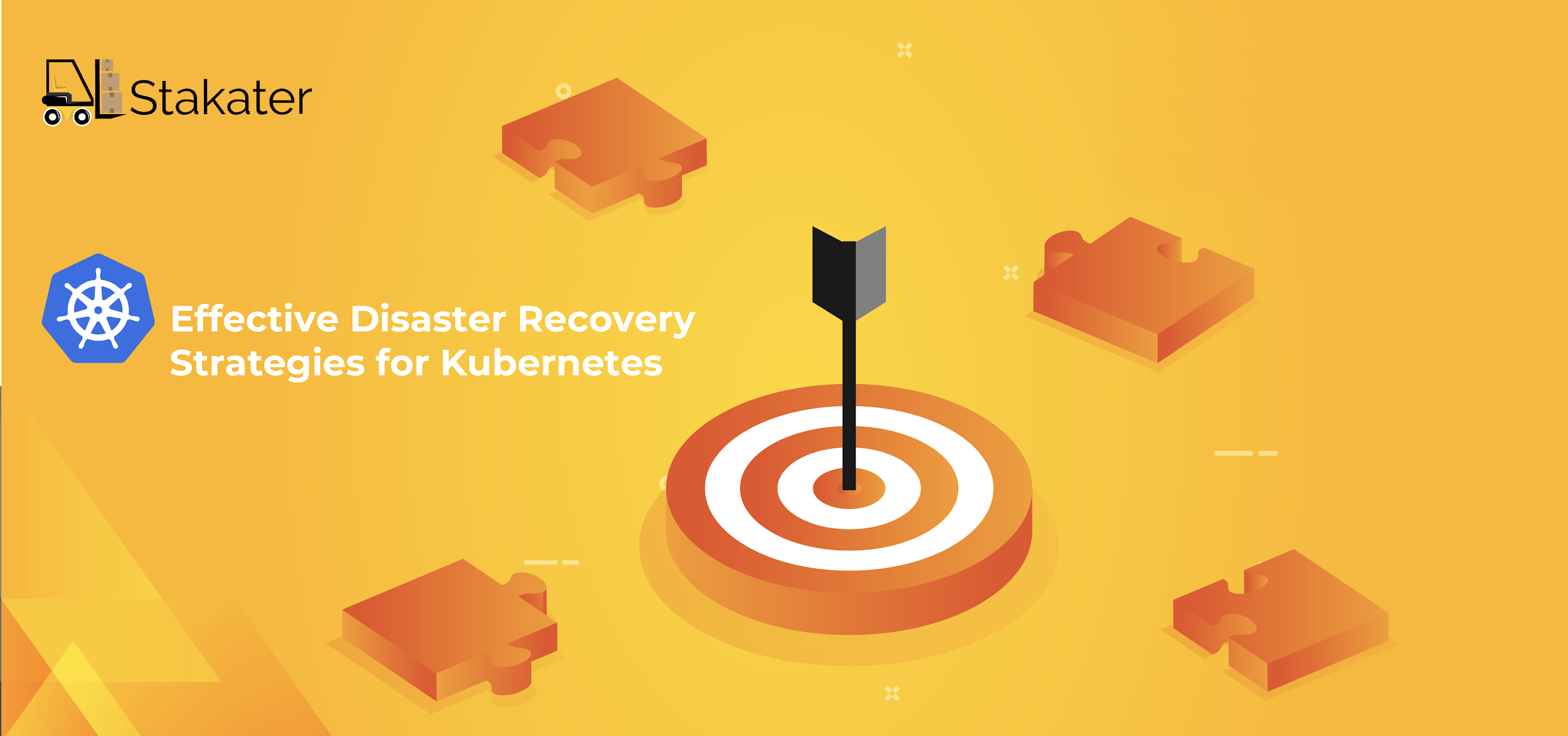 About me
CEO @ Stakater
Container platform evangelist & fullstack developer & architect and instructor (13+)
Explore our open source contributions in Kubernetes ecosystem: https://github.com/stakater
Stakater is a Kubernetes experts company enabling enterprises to realize the full potential of Kubernetes and its ecosystem, by assisting their  journey from Strategy to Development and Operations.
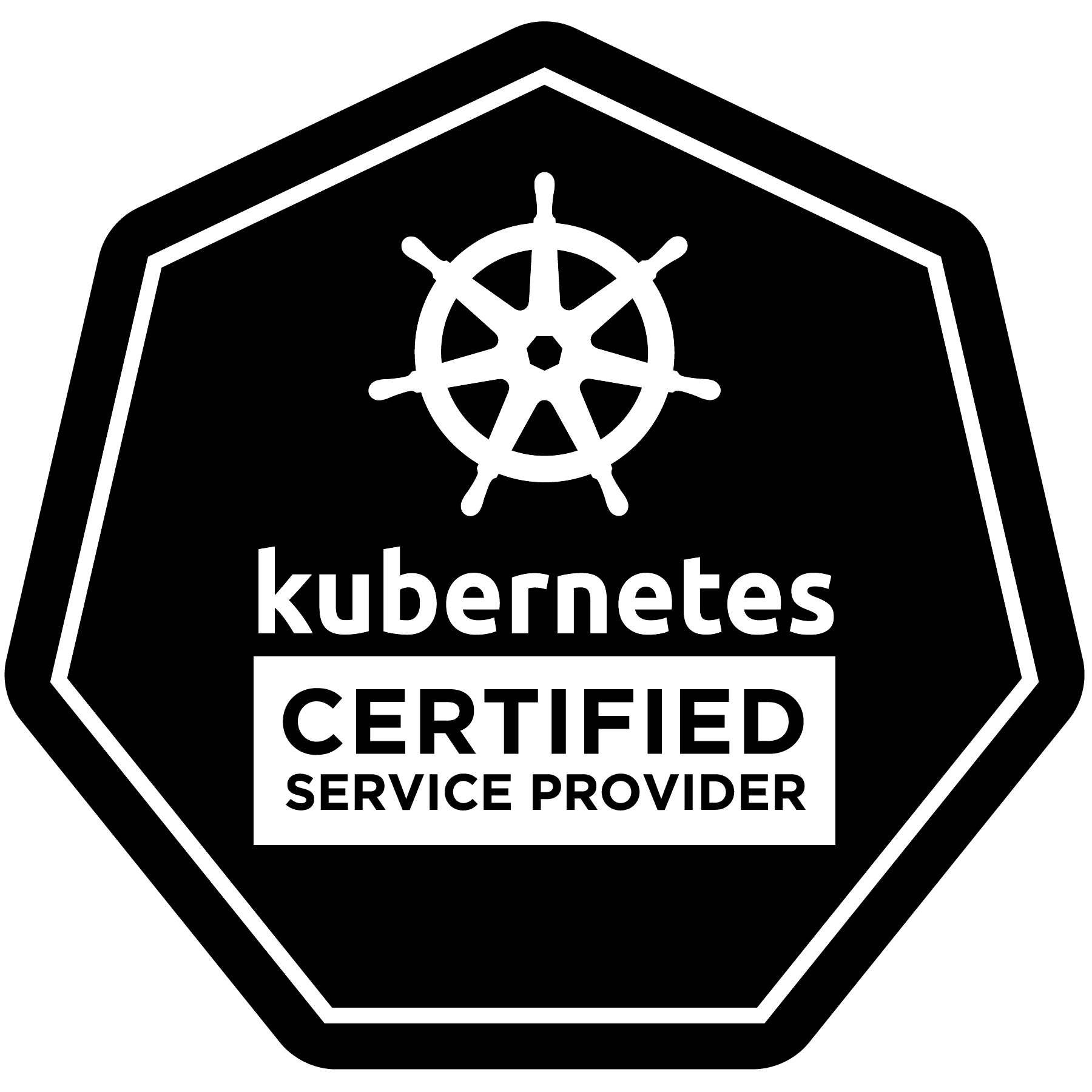 TODAY’S CHALLENGES FOR HIGH AVAILABILITY (HA) AND DISASTER RECOVERY (DR)
TODAY CIO’s REQUIRE MORE
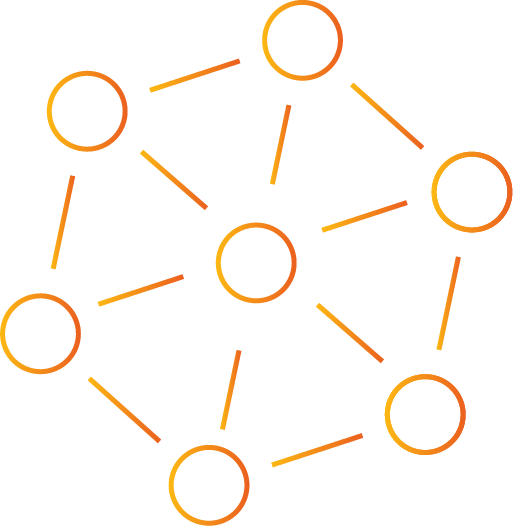 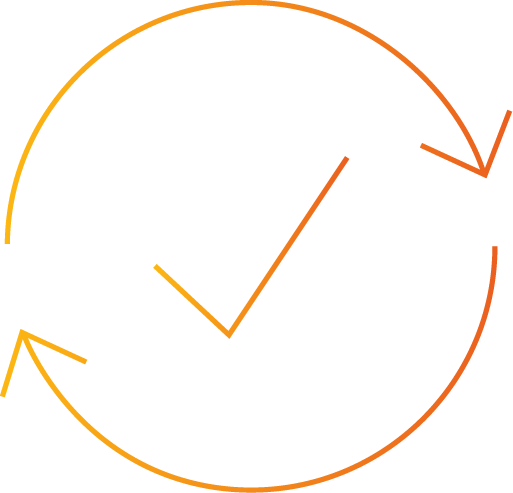 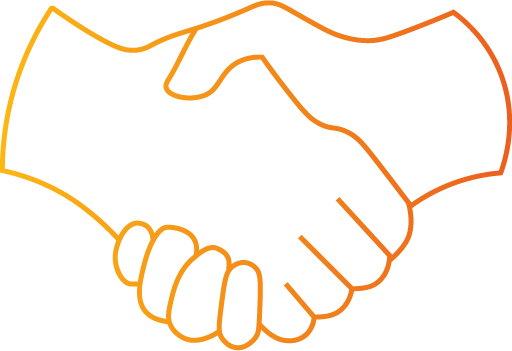 REQUIREMENTS 
No outages 
React quickly to demand
Provide service 24 x 7 x 365
IMPLEMENTATION
DevOps, CI/CD 
Rolling upgrades
Redundancy
HA architectures
HA operational processes
CONTINUOUS 
SERVICE 
DELIVERY
What is Business Continuity ?
Business Continuity is having a strategy to deal with major disruptions and disasters.
Backup


Copying your data to another environment or location
Disaster Recovery


Providing you with an environment that is capable of sustaining your business
Why is Business Continuity important ?
24 / 7 Availability
Competitive Advantage
Malware Protection & Security
Reputation & Revenue
CHALLENGES
Efficiency
Complexity
Cost
INTRODUCTION TO HIGH AVAILABILITY (HA)
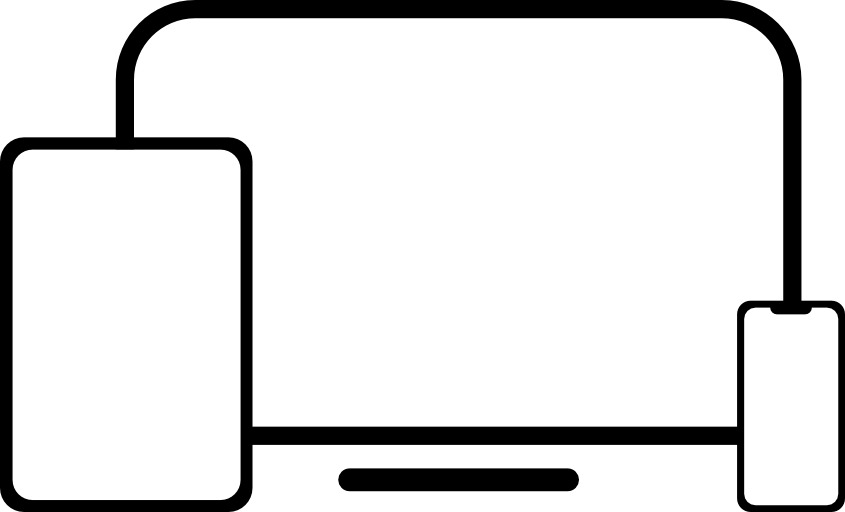 Single site application (Traditional)
No disaster recovery
DR application (Traditional)
Failover to a secondary site
Multi site application (Cloud-native)
Deploy across multiple sites
Disaster recovery is built-in Simply re-scale
Recommended three sites vs two
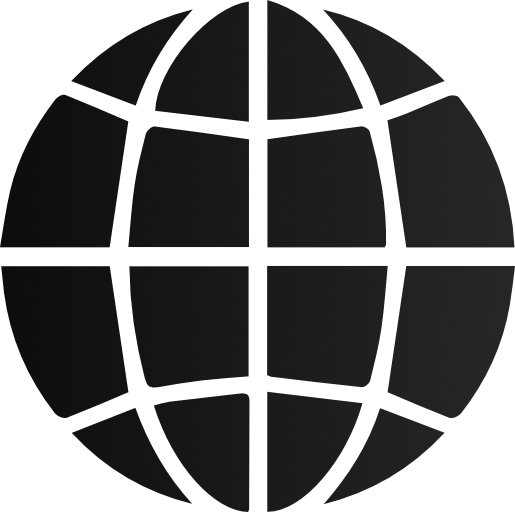 Internet
Data Center
B
Data Center
A
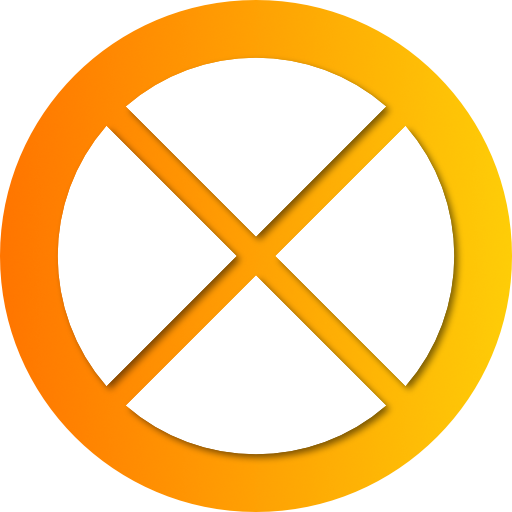 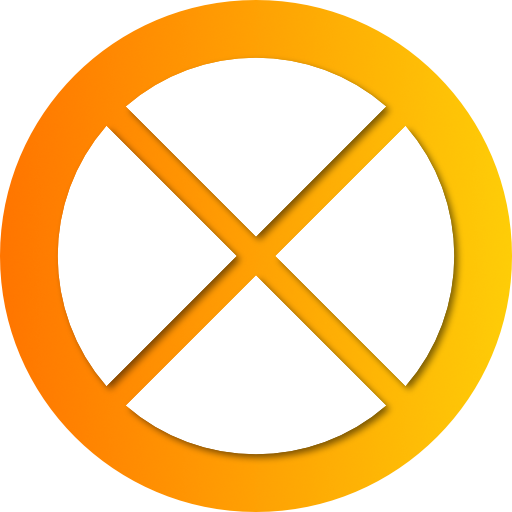 Kubernetes
(cluster A)
Kubernetes
(cluster A)
App 1
App 2
App 1
App 2
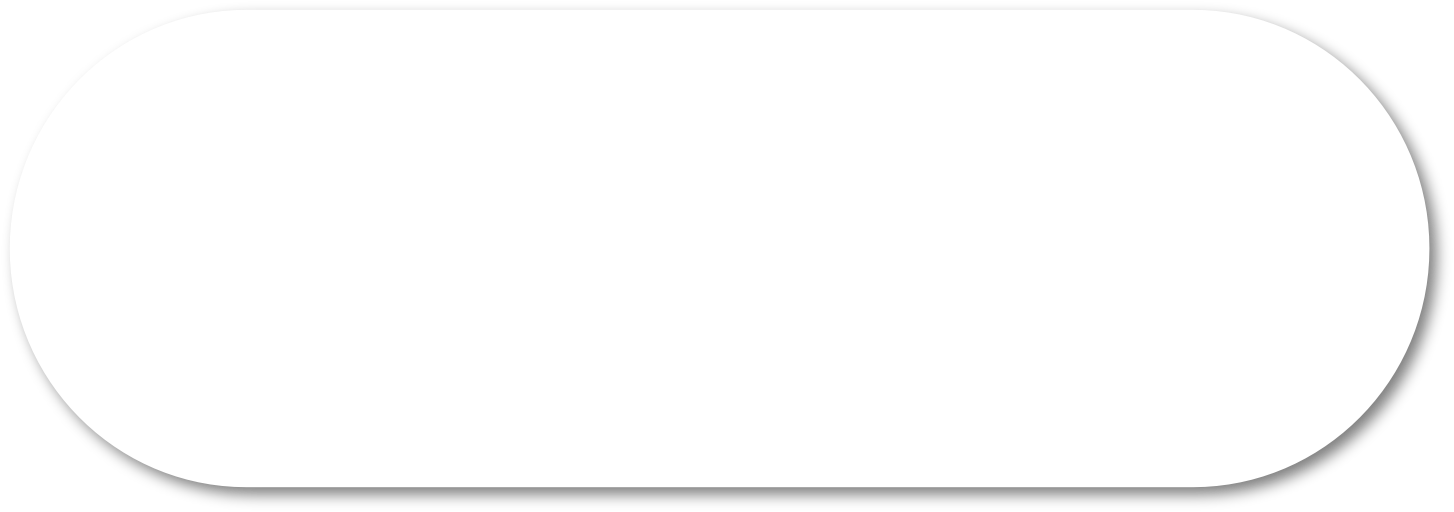 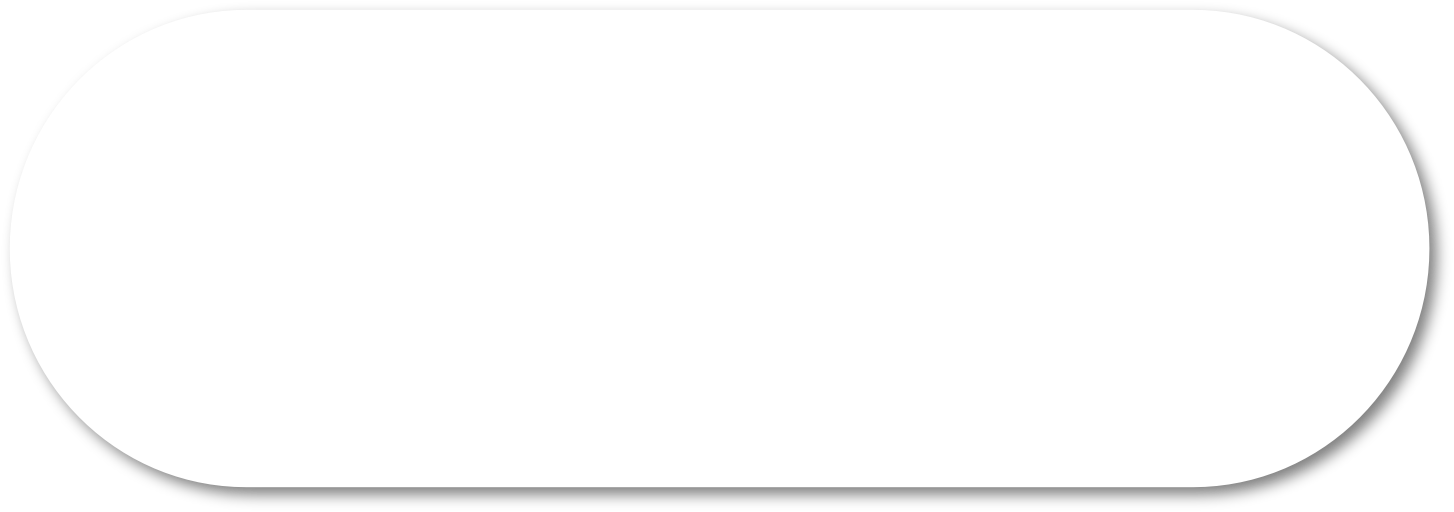 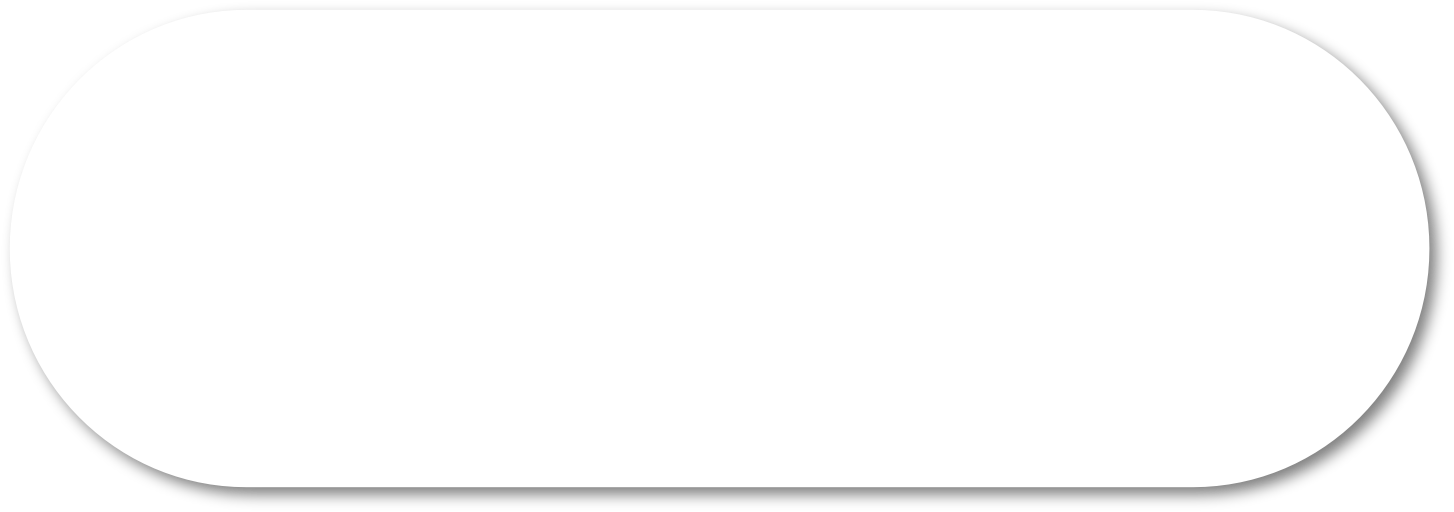 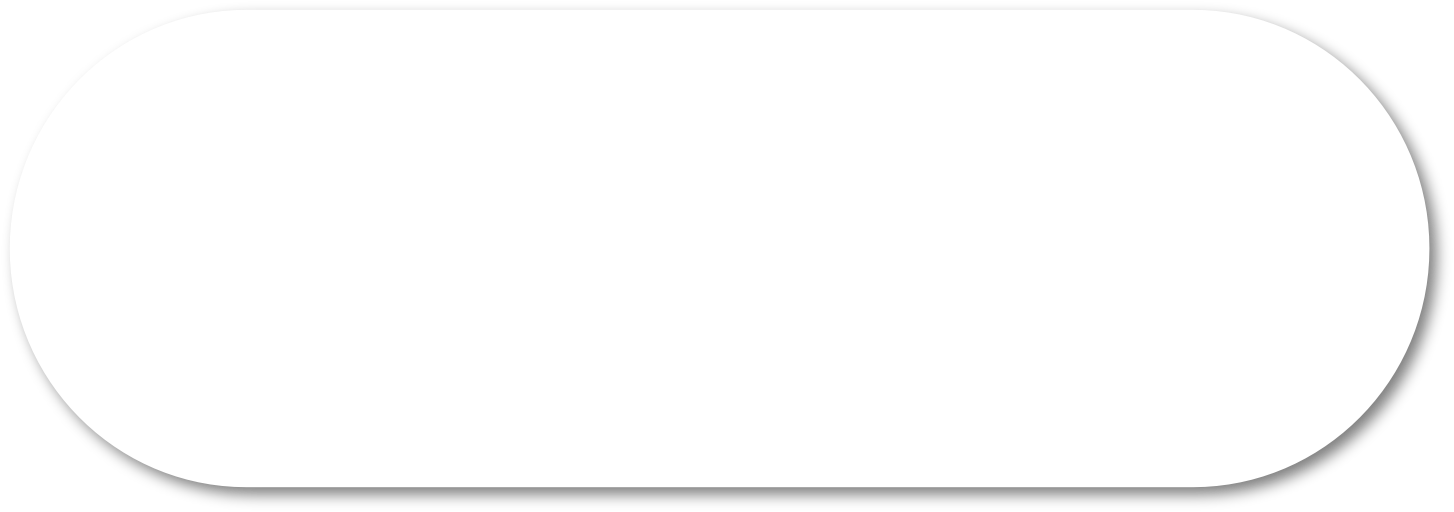 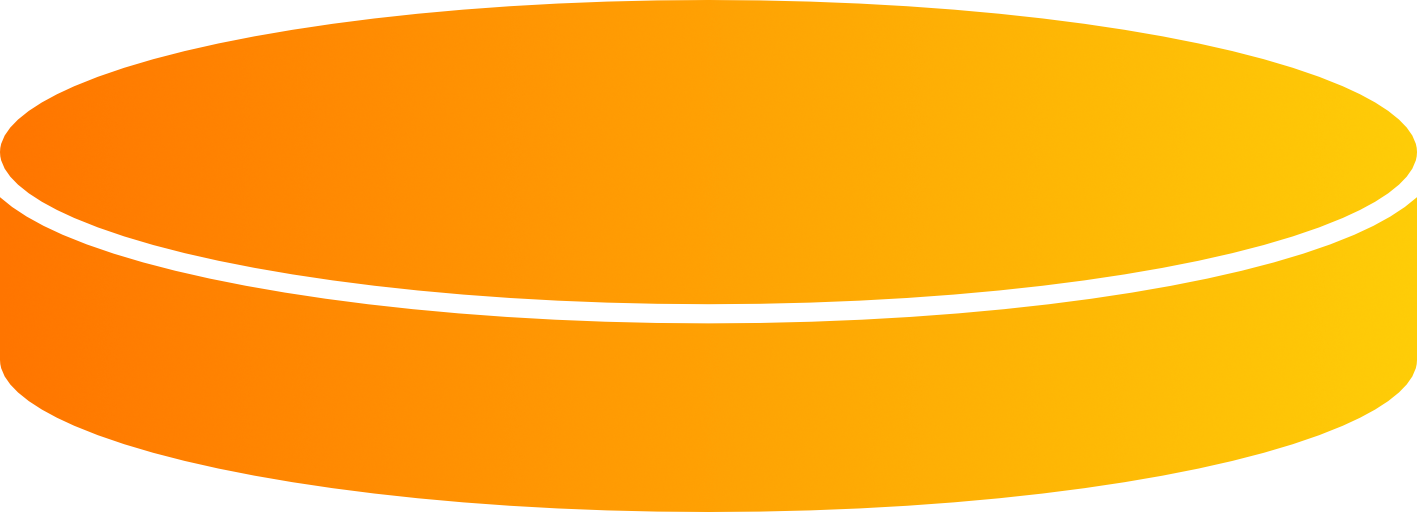 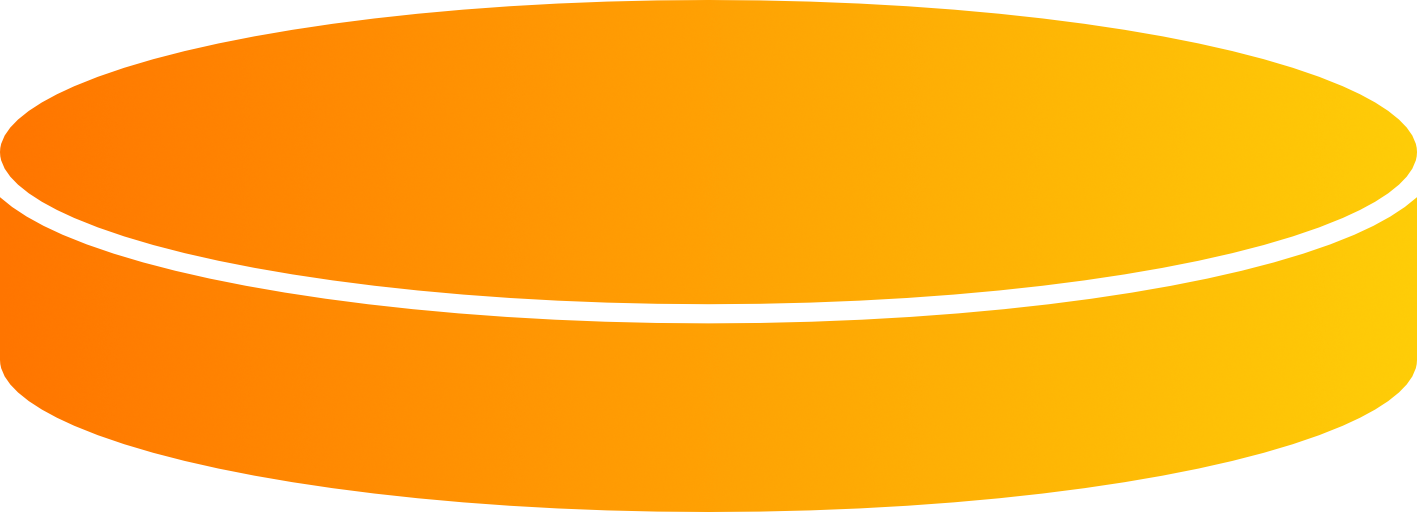 WHAT EVERYONE WANTS?
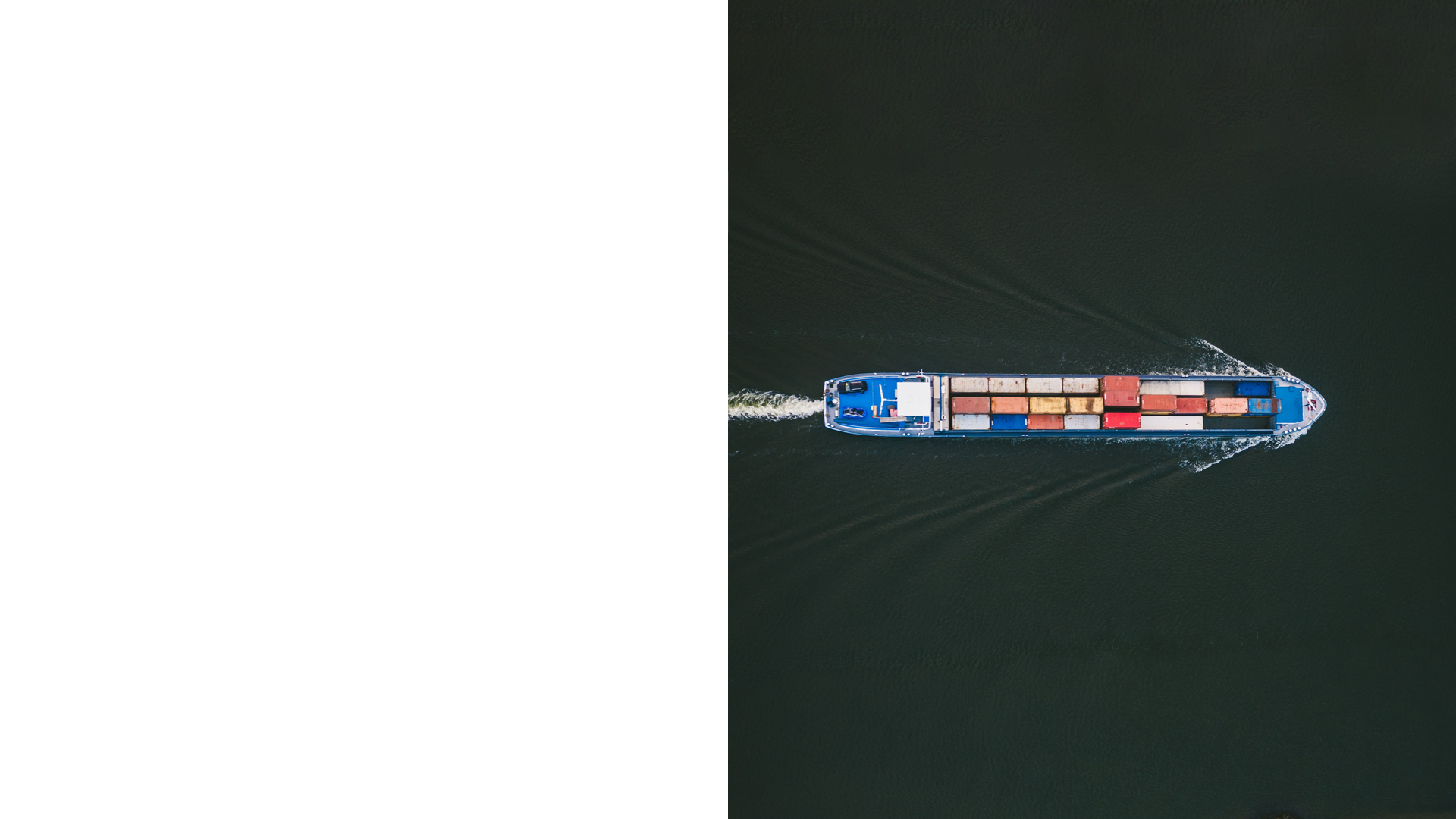 Expectation from our IT infrastructure
Availability and uptime for our apps
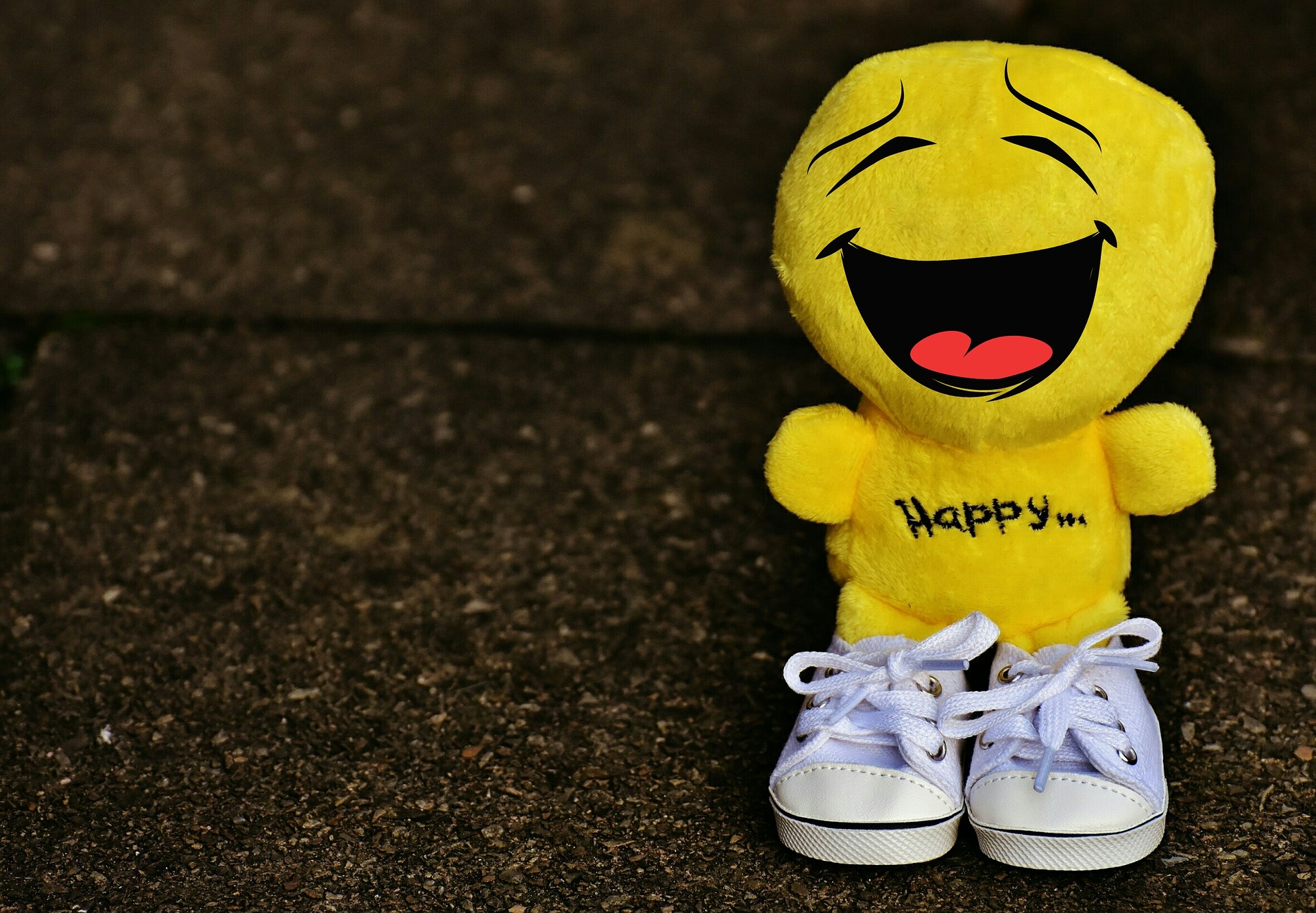 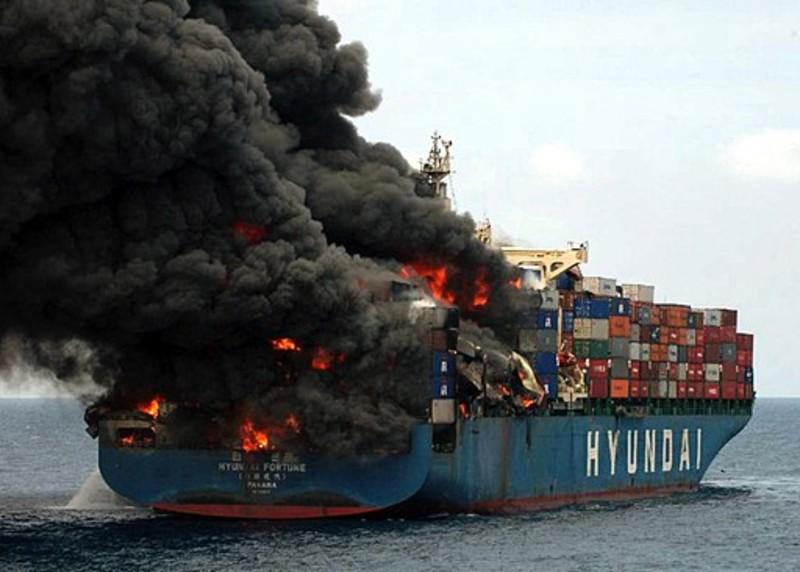 But eventually, something may go wrong
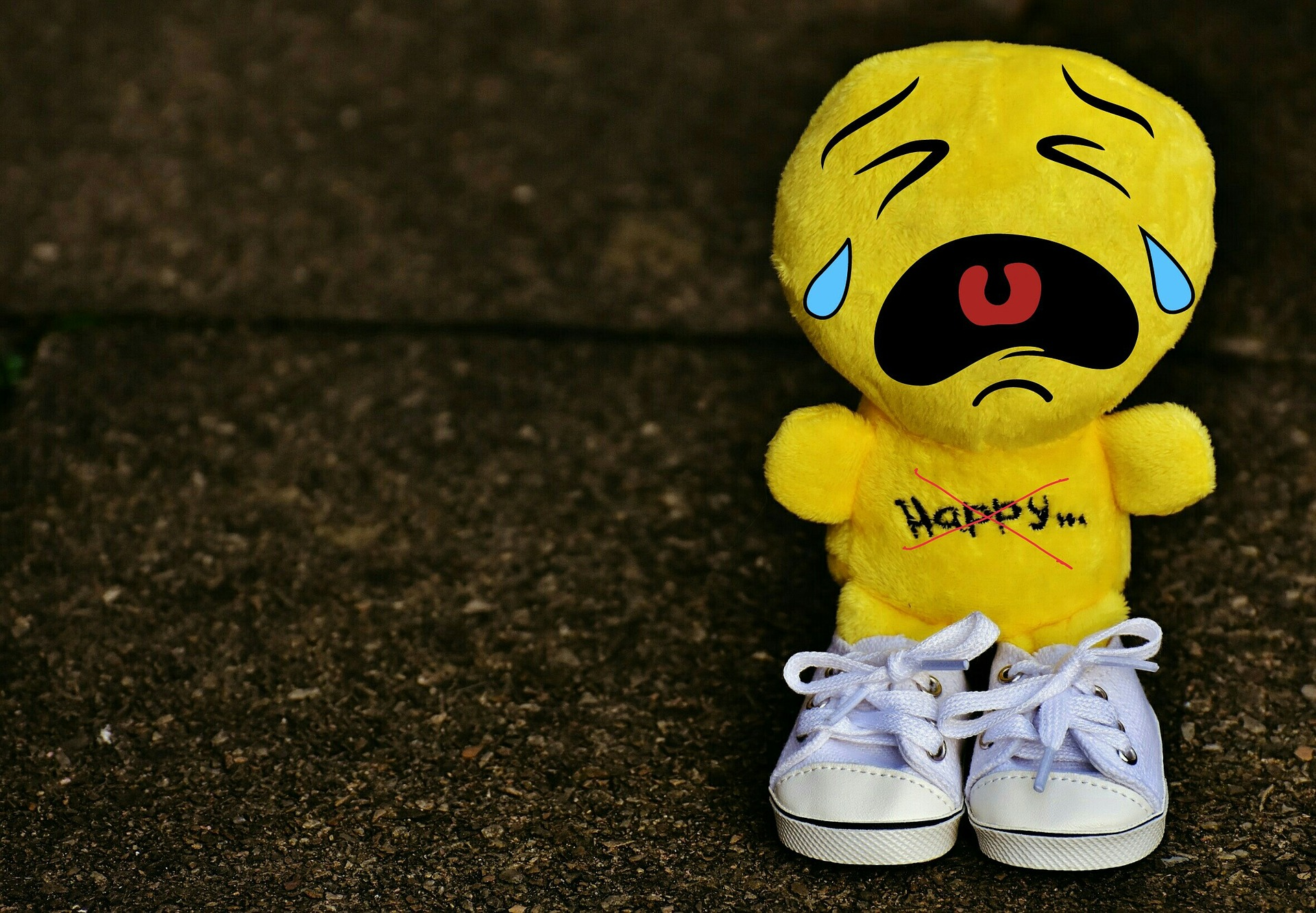 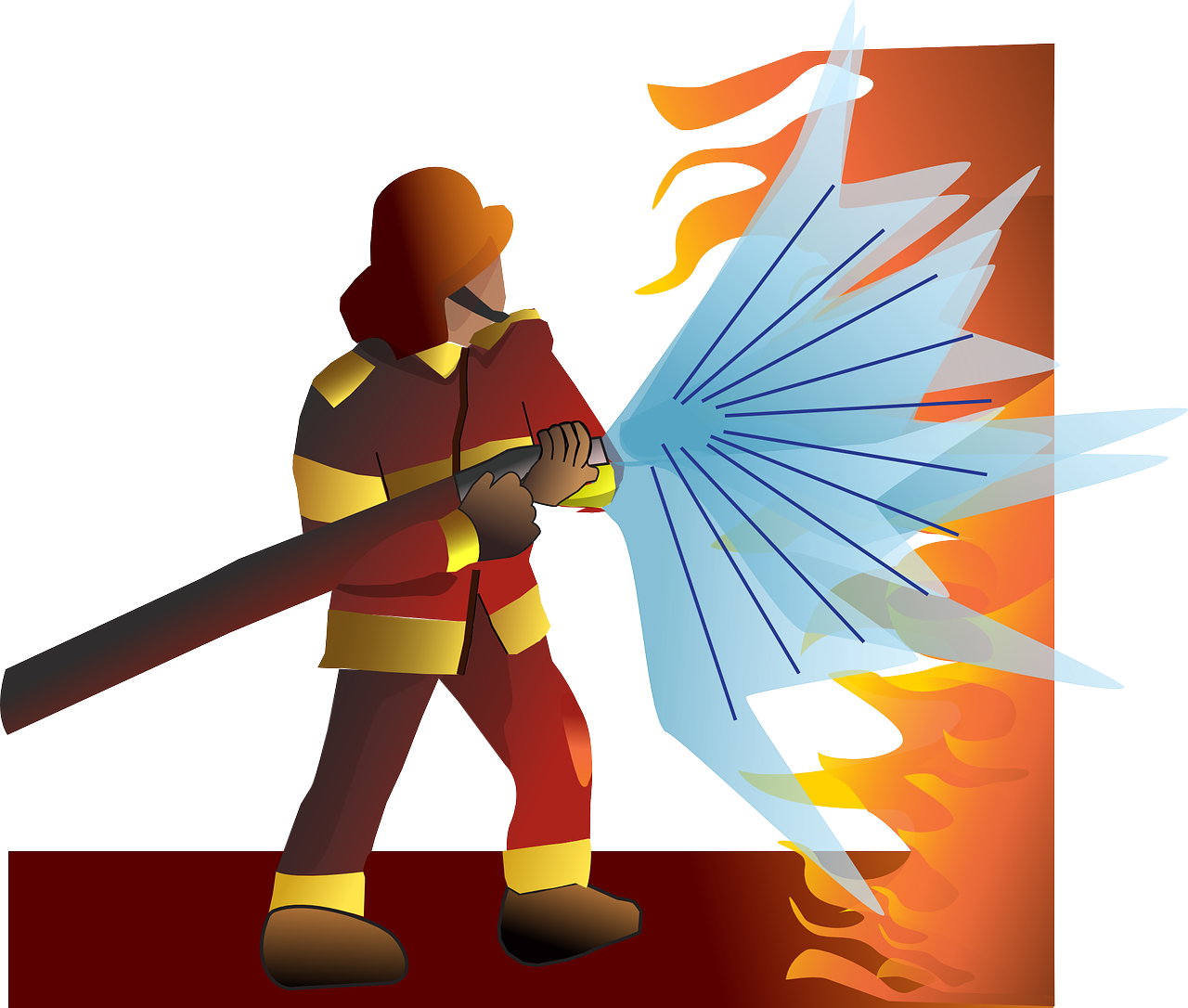 Time for...

Disaster Recovery
Disaster Recovery Metrics
Recovery Point Objective (RPO)
Recovery Time Objective (RTO)
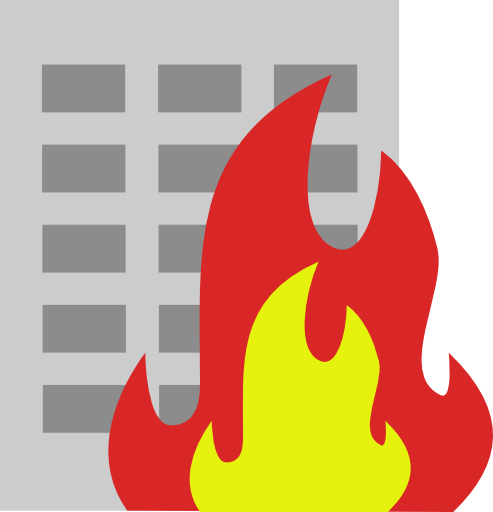 RPO
Disaster
RTO
Data Loss
Down-time
PRE-CONTAINER ERA
Pre-Container ecosystem
Strong relation between applications deployed on specific servers
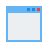 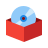 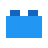 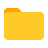 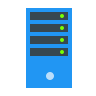 Disaster Recovery
Regular backups server including software and configuration on the server
Restore backup on new working server
TRADITIONAL DR APPROACHES
Active Data Center
Active Data Center
Standby Data Center
Standby Data Center
A
A
A
A
Batch or
Continuous
Replication
Periodic
Backups
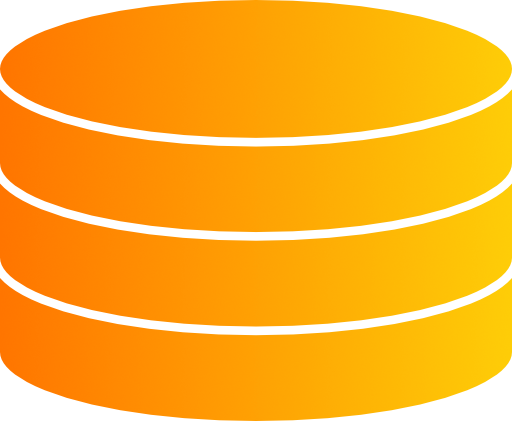 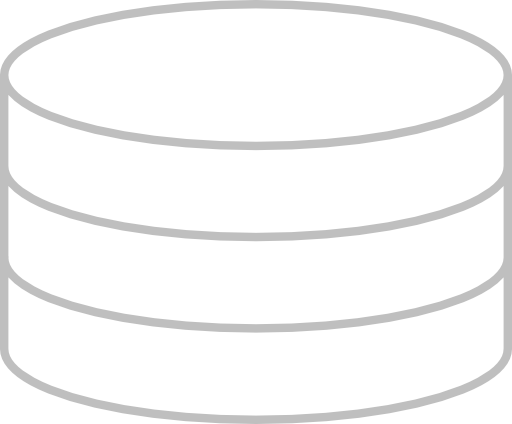 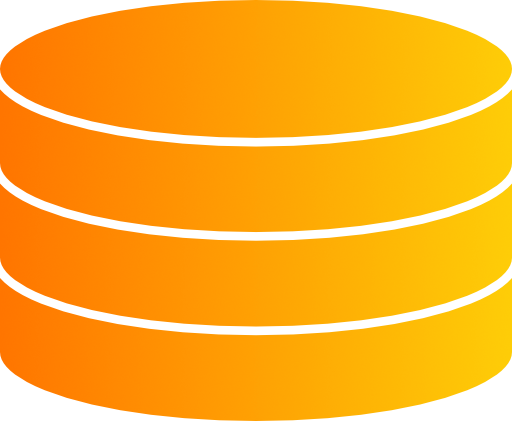 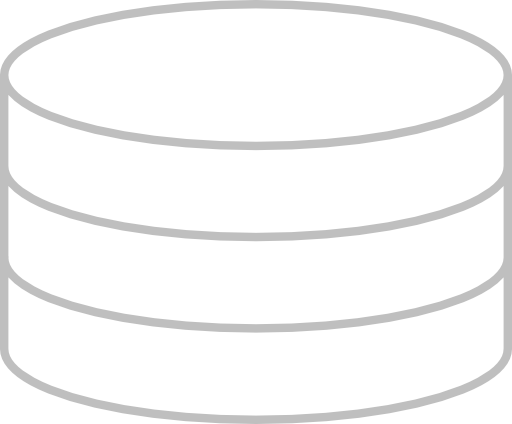 Full Read/Write
Idle and Offline
Full Read/Write
Idle and Offline
COLD STANDBY
WARM STANDBY
Application and data unavailable until standby is brought online
Data loss highly likely
TRADITIONAL DR APPROACHES
Active Data Center
Active Data Center
Standby Data Center
Standby Data Center
A
A
A
A
Continuous
Replication
Continuous
Replication
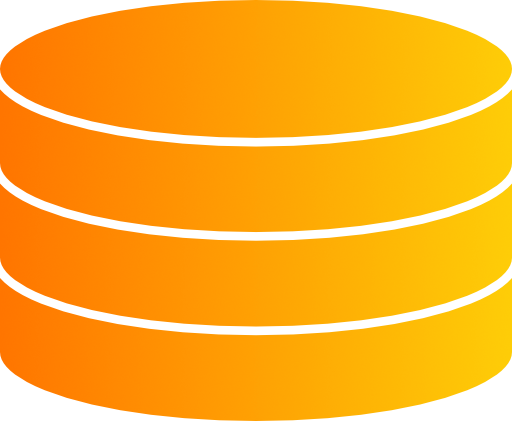 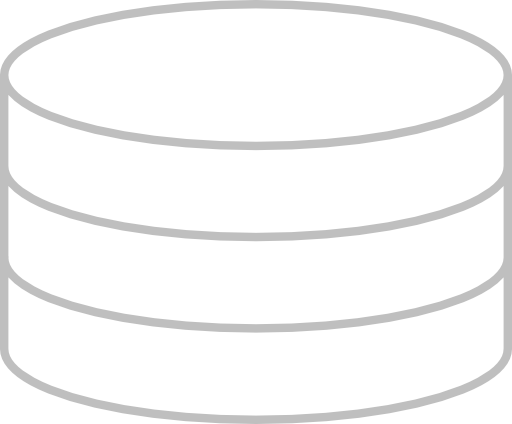 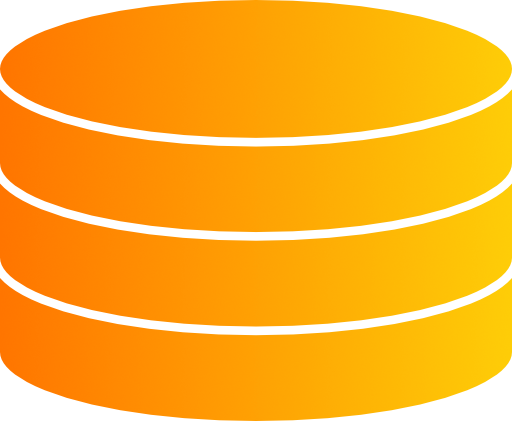 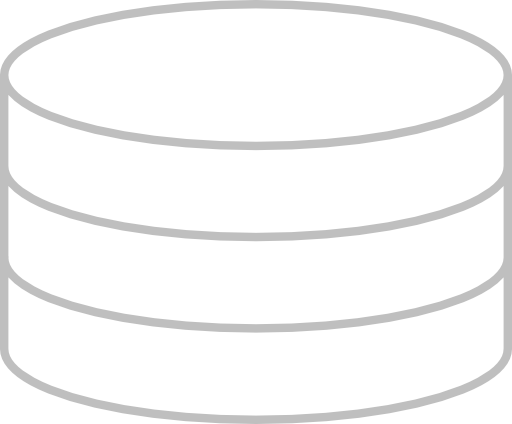 Full Read/Write
Active and Offline
Full Read/Write
Online, Read-Only
HOT STANDBY
HOT STANDBY, READ REPLICAS
Standby available for immediate use in case of active data center failure
Failure or read-only data processing utilization in standby data center
TRADITIONAL DR APPROACHES
Data Center #2
Data Center #1
A
A
Additional Technology
Configuration
Coordination
Complicated & difficult
Real-time Data Integration and Replication
Availability and Disaster Recovery
Process Availability and Scalability
Process Availability and Scalability
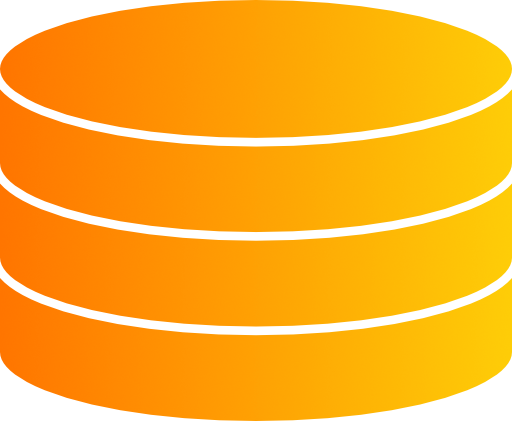 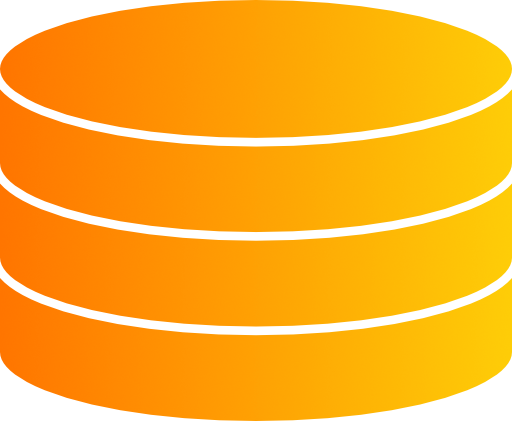 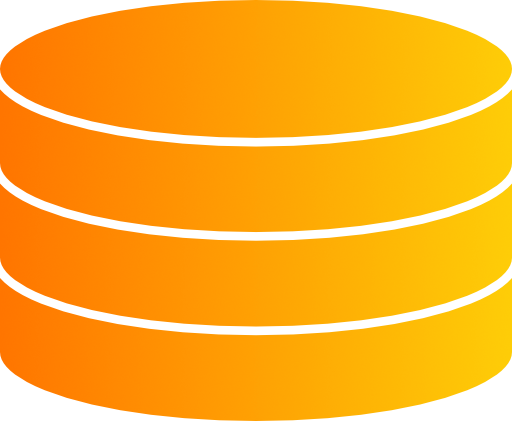 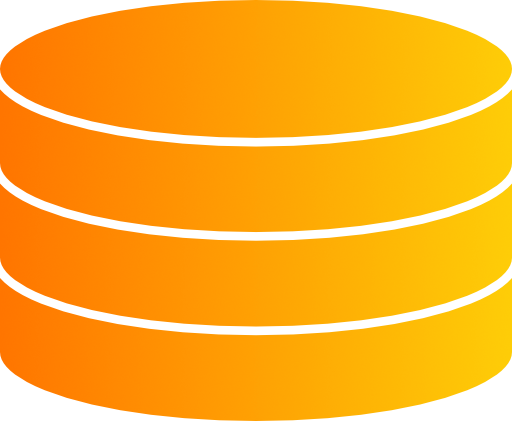 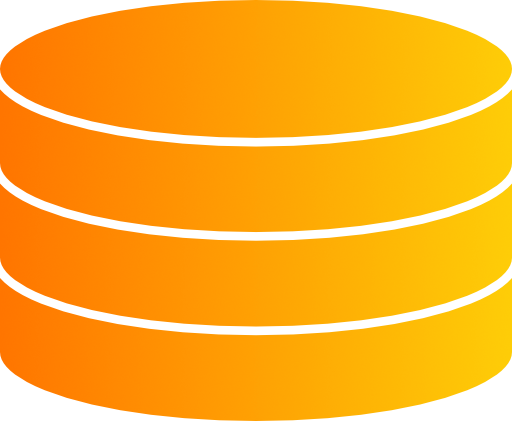 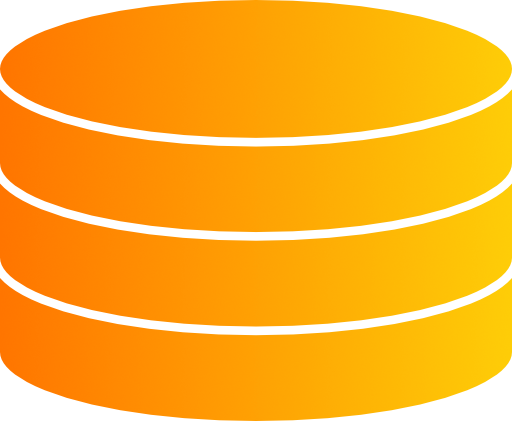 Disk Replication
ACTIVE - ACTIVE
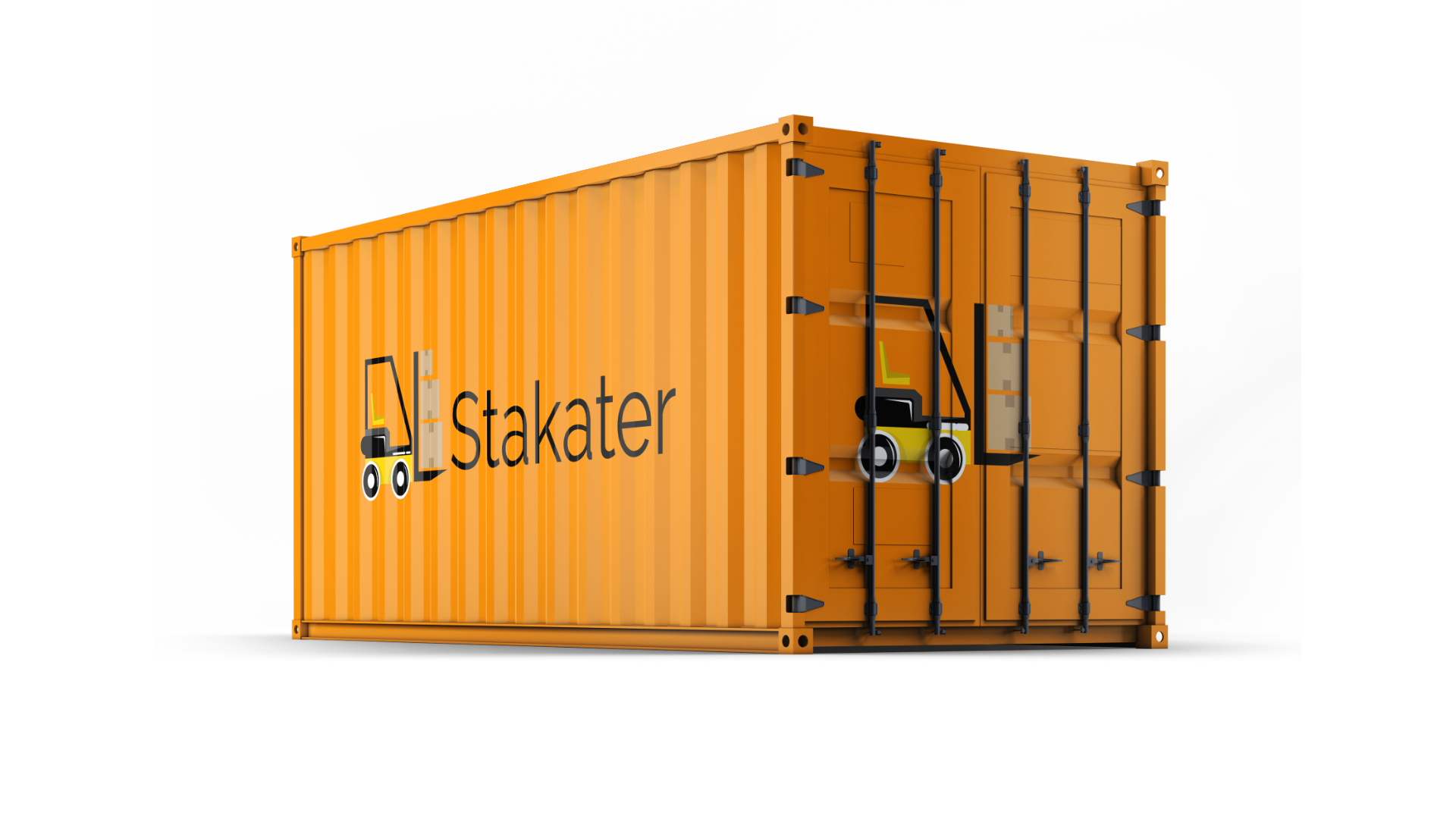 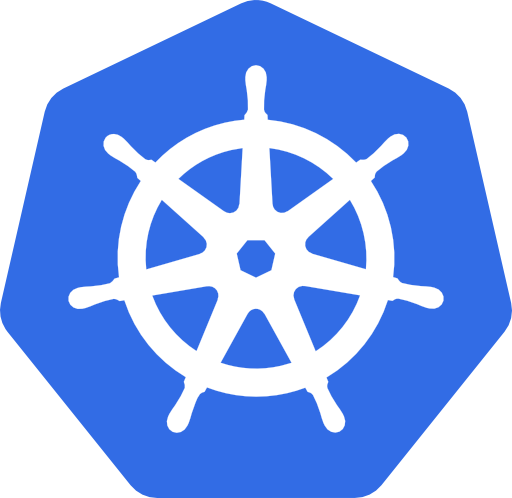 CONTAINER ERA
Kubernetes ecosystem
Application not deployed on any fixed server
Could be scheduled on any of the worker nodes
master
kube-controller- manager
kube-controller- manager
kube-controller- manager
kube-apiserver
node
node
node
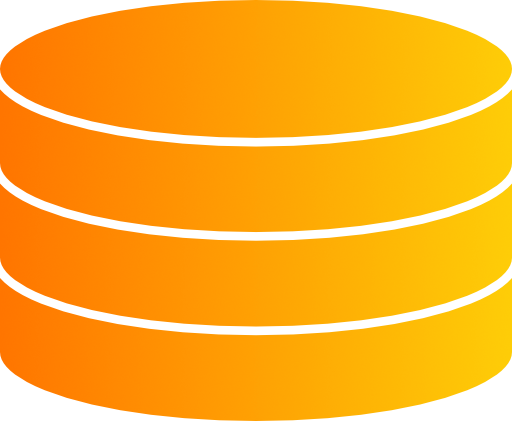 kubelet
kubelet
kubelet
etcd
kube-scheduler
kube-scheduler
kube-scheduler
kube-proxy
kube-proxy
kube-proxy
Kubernetes Backup & Recovery
WHY BACKUP
Natural or man-made disasters
Human error
Hackers, Malware
Legal standards or compliance regulations
WHAT TO BACKUP
Namespaces
Container Images
Deployment Configurations
Access Controls
Certificates
Persistent Volumes
Analysis
Stateful Components
Stateless Components
Stateful components
ETCD
Kubernetes cluster state (kubernetes API objects)
Application configurations
Persistent Volumes
Application persistent data (e.g. database, message queue, etc.)
Stateless components
Rest of Kubernetes control plane
Kubernetes worker node components
ETCD
What is ETCD?
How to backup ETCD?
How to restore ETCD?
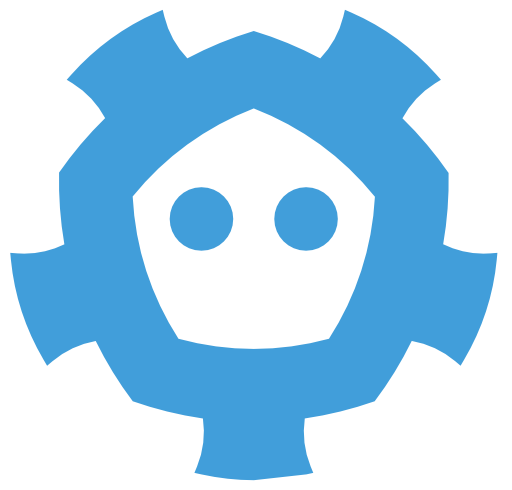 What is etcd?
key value store used as Kubernetes’ backing store
consistent and highly available
stores all cluster state and data
all kubernetes objects in the cluster
How to backup etcd?
Option # 1: Take snapshot of the storage volume

Option # 2: Use built-in snapshot feature of etcd

Option # 3: Backup the kubernetes objects/resources
Restore etcd
etcd can be restored from snapshots
recover data of a failed cluster.
Persistent Volumes
CSI Volumes
Non CSI Volumes
CSI VOLUMES
Backup (CSI Volumes)
Create Volume snapshot from Persistent Volumes



Considerations
Some CSI drivers may not have implemented the volume snapshot functionality.
apiVersion: snapshot.storage.k8s.io/v1beta1
kind: VolumeSnapshot
metadata:
  name: new-snapshot-test
spec:
  volumeSnapshotClassName: csi-hostpath-snapclass
  source:
    persistentVolumeClaimName: pvc-test
$ kubectl create -f your_snapshot_file.yaml
Restore (CSI Volumes)
Provision a new volume using snapshot
apiVersion: v1
kind: PersistentVolumeClaim
metadata:
  name: restore-pvc
spec:
  storageClassName: csi-hostpath-sc
  dataSource:
    name: new-snapshot-test
    kind: VolumeSnapshot
    apiGroup: snapshot.storage.k8s.io
  accessModes:
    - ReadWriteOnce
  resources:
    requests:
      storage: 10Gi
NON-CSI VOLUMES
Backup and Restore (non-CSI Volumes)
Open source solutions such as:
VMware Velero (formerly Heptio Ark)
Rook
etc.
RESTORE K8S PLATFORM OPERATIONS
Restore Platform Operations
5 strategies:

Platform backup/restore
Restore VMs from a snapshot
Failover to another cluster 
Failover to other site (multi-site)
Re-Build from scratch (GitOps)
Option # 1 - Platform Backup/Restore
Replication repository
Application
Backup
Restore
Internal images
Source cluster
Target cluster
Application
Application
Backup tool
Backup tool
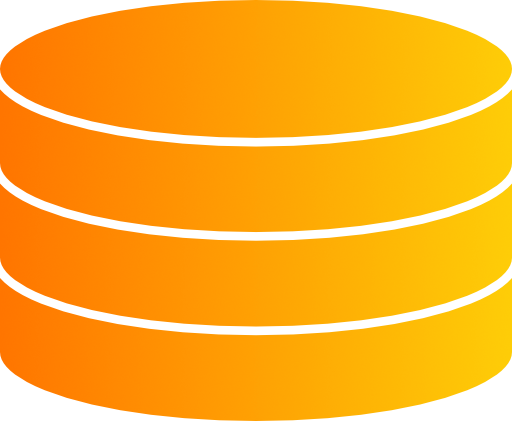 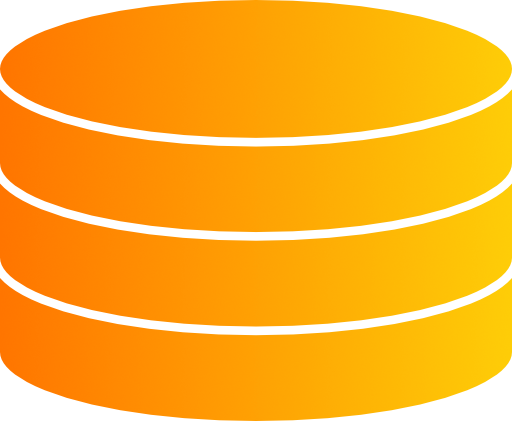 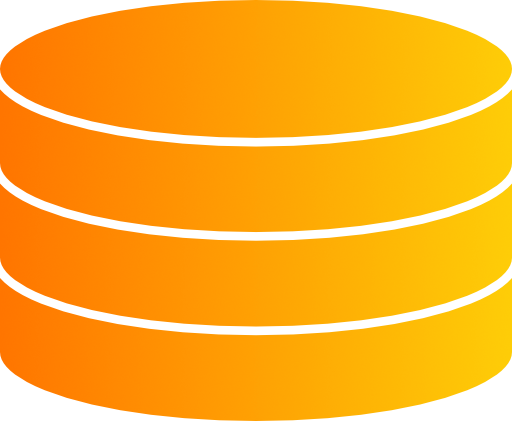 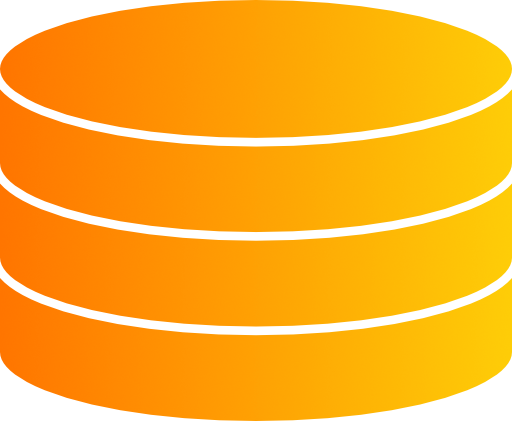 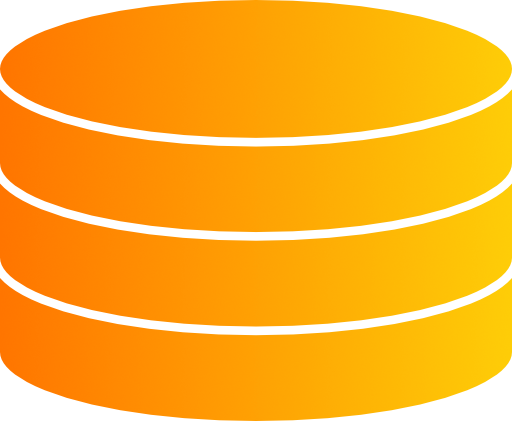 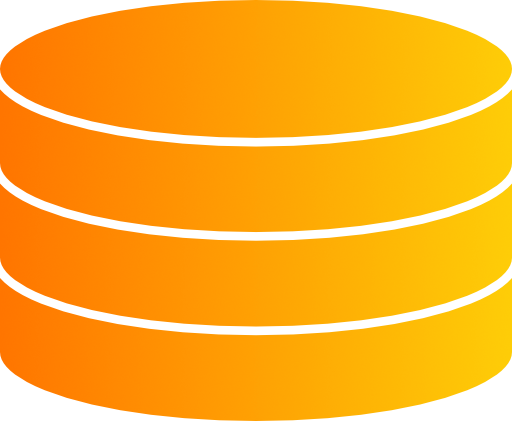 PV1
PV2
PV1
PV2
PV1
PV2
Internal images
Internal images
Option # 2 - Restore VMs from a snapshot
Snapshot
Restore
Source VM
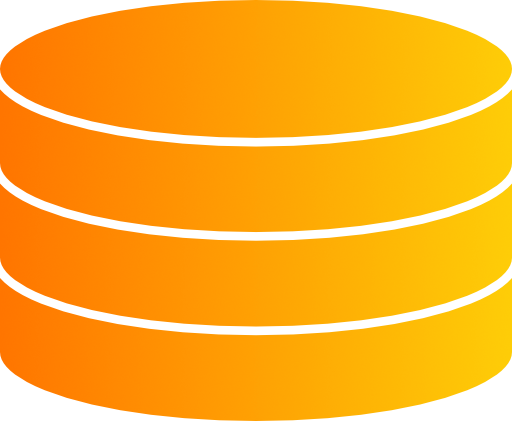 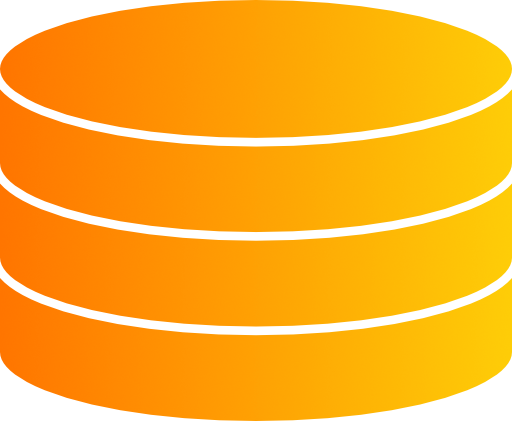 Option # 3 - Failover to another cluster
What is Failover
In case of failure of one cluster, use a failover cluster
Both clusters are near identical
Infrastructure identical
Stateless applications identical
Configuration and secrets possibly different
Clusters can be kept in sync with parallel CI/CD
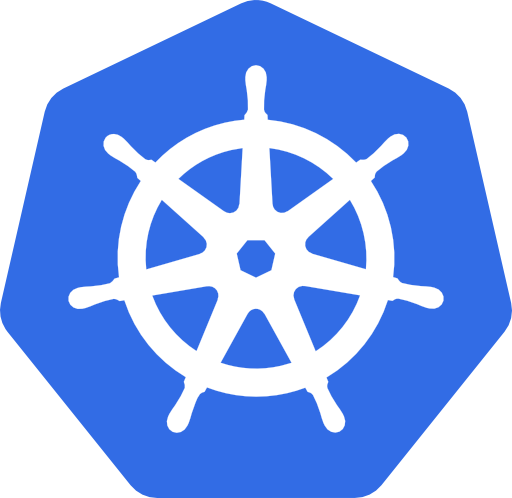 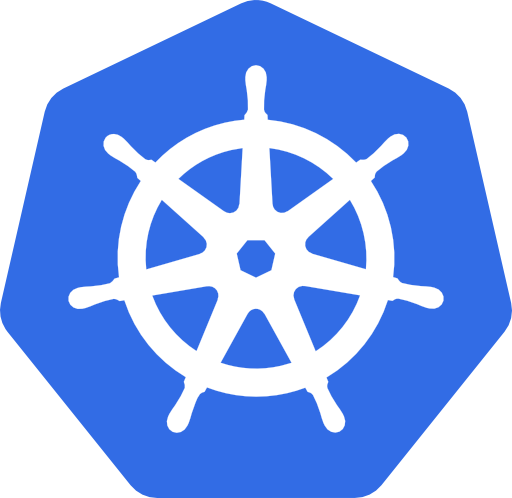 Active
Standby
PVCs
PVCs
Data Center
Data Center
Option # 4 - Failover to other site (multi-site)
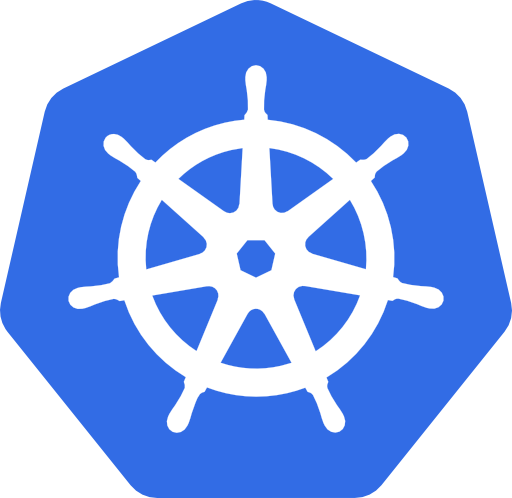 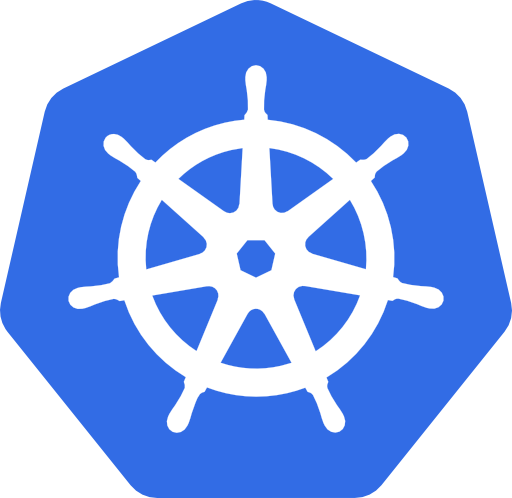 Active
Standby
PVCs
PVCs
Data Center 1
Data Center 2
Option # 5 - Rebuild from scratch (GitOps)
What is GitOps
Git as a single source of truth for declarative infrastructure
Entire system is described declaratively. State is maintained and versioned.
Self-healing agents can ensure any manual or erroneous changes are automatically corrected.
Observable changes via Git Diffs
Changes are approved and applied with Git operations
Easy rollbacks via Git revert/rollback/fork
Everything as Code
Infrastructure
Cloud configurations
VM configurations
Kubernetes cluster set up
Deployments
Tools
Applications
Configuration
Cloud Infrastructure as Code
CI/CD Pipeline
Cloud
Compute
STEP # 1
Storage
Security
...
Kubernetes Cluster as Code
K8s on Cloud
CI/CD Pipeline
master
STEP # 2
node
node
node
Tools as Code
K8s on Cloud
CI/CD Pipeline
Prometheus
Nexus
STEP # 3
Fluentd
kibana
Applications as Code
K8s & Cloud
CI/CD Pipeline
Configmap
Secrets
Ingress
Service
...
…
...
STEP # 4
frontend
backend
…
...
api
Summary
CONSIDERATIONS
Plan ahead
Create backup and recovery procedures to best meet your specific requirements
Test and rehearse failure + recovery scenarios in non-production environment
Chaos Engineering tools
Consider failures on every layer of infrastructure and kubernetes
Master (single and multiple)
Worker
Storage
Thank you!

hello@stakater.com
www.stakater.com
github.com/stakater
medium.com/stakater
youtube.com/channel/UCl9t7syUHPc2XXnuOiimZbg
linkedin.com/company/stakater
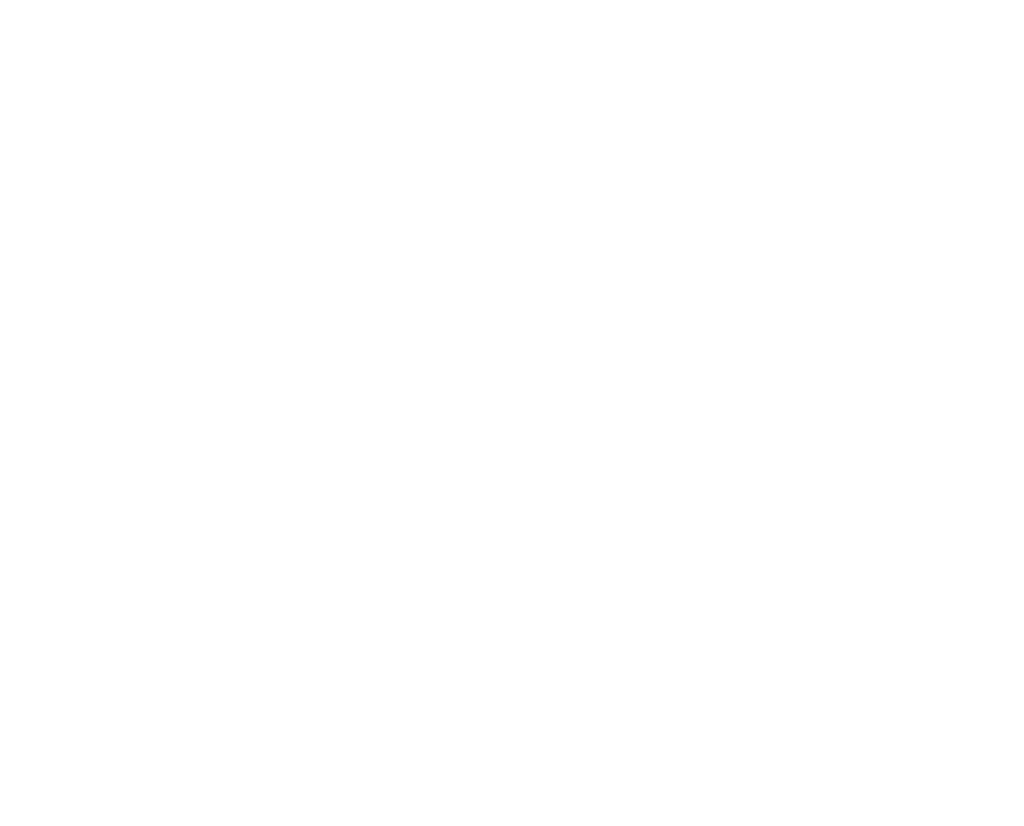 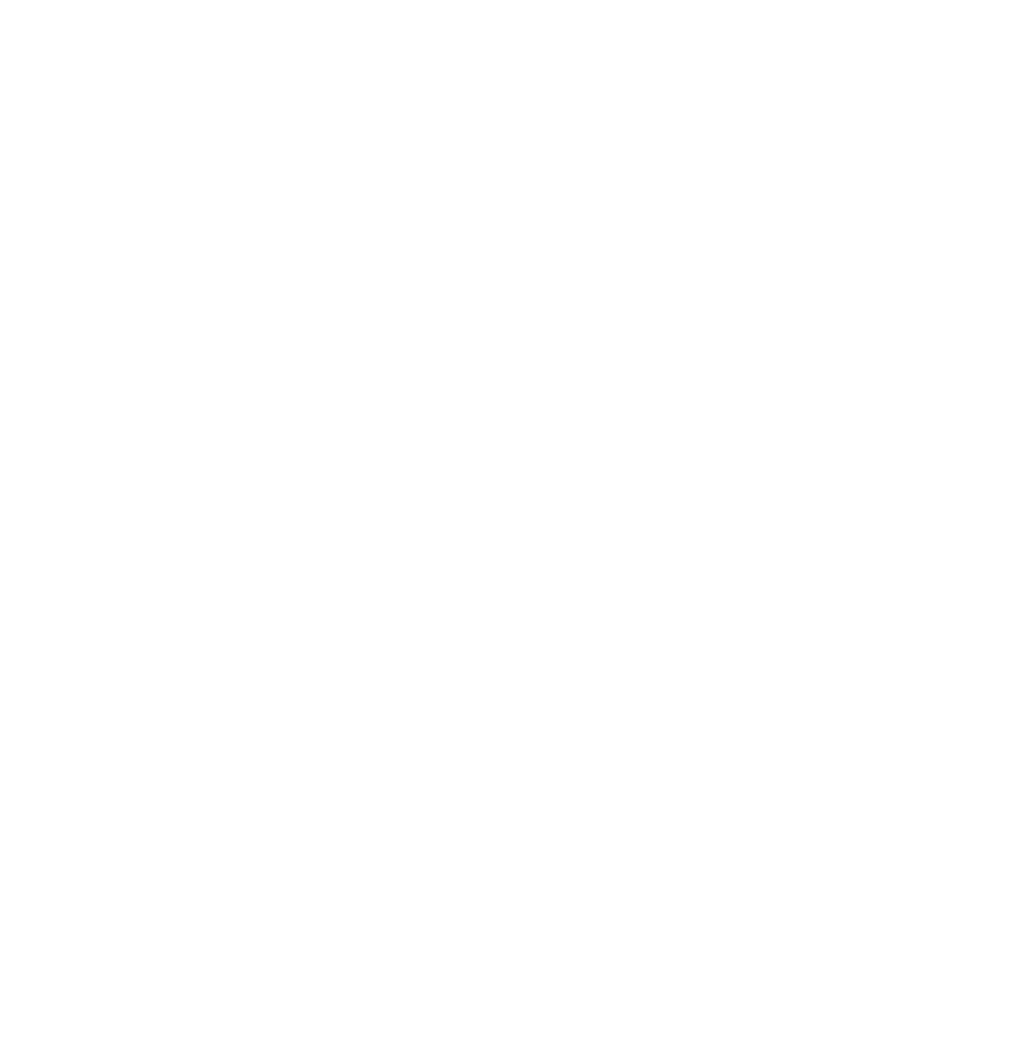 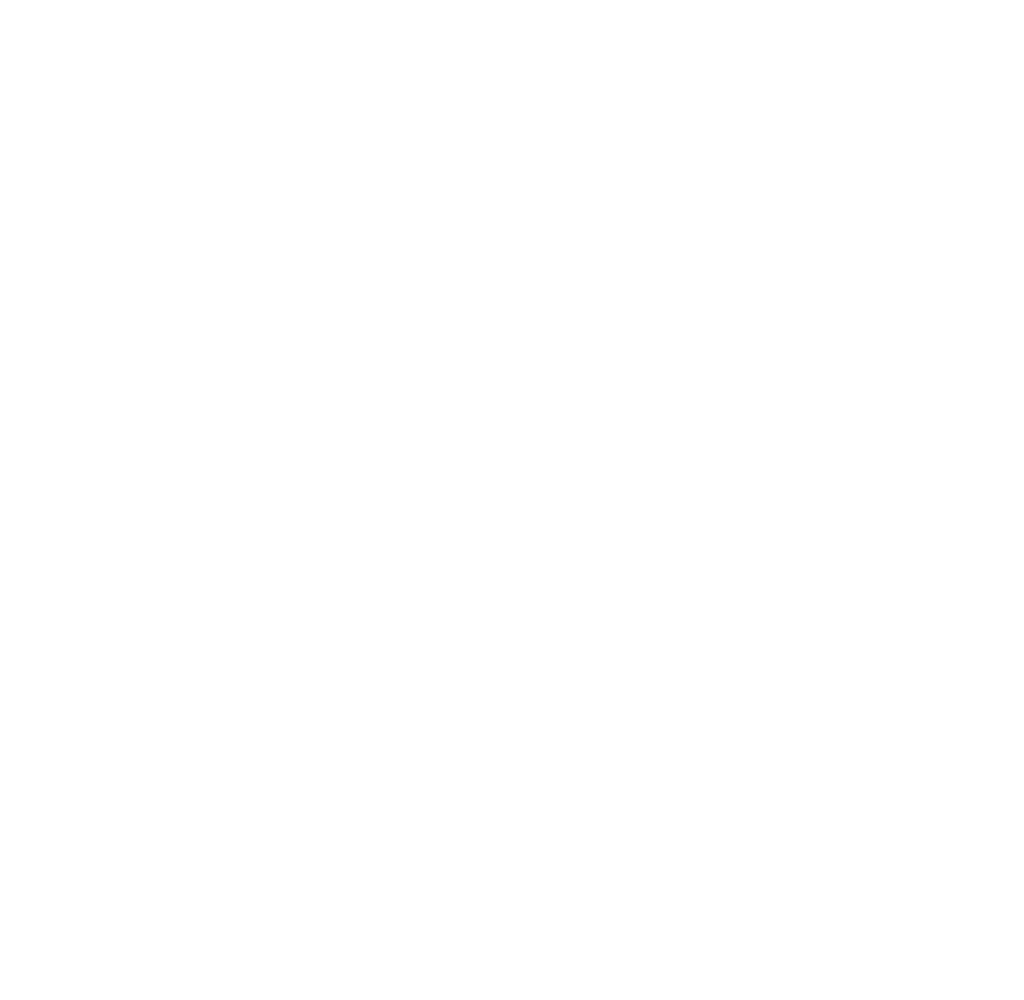 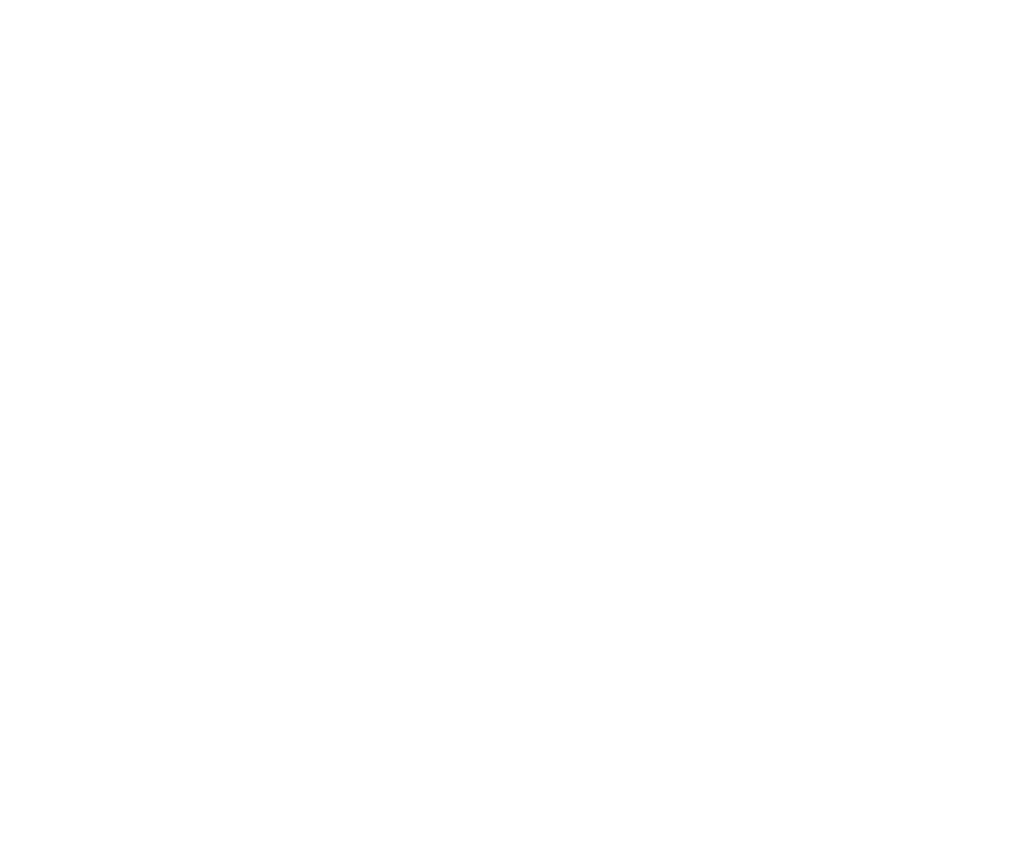 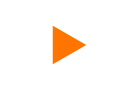 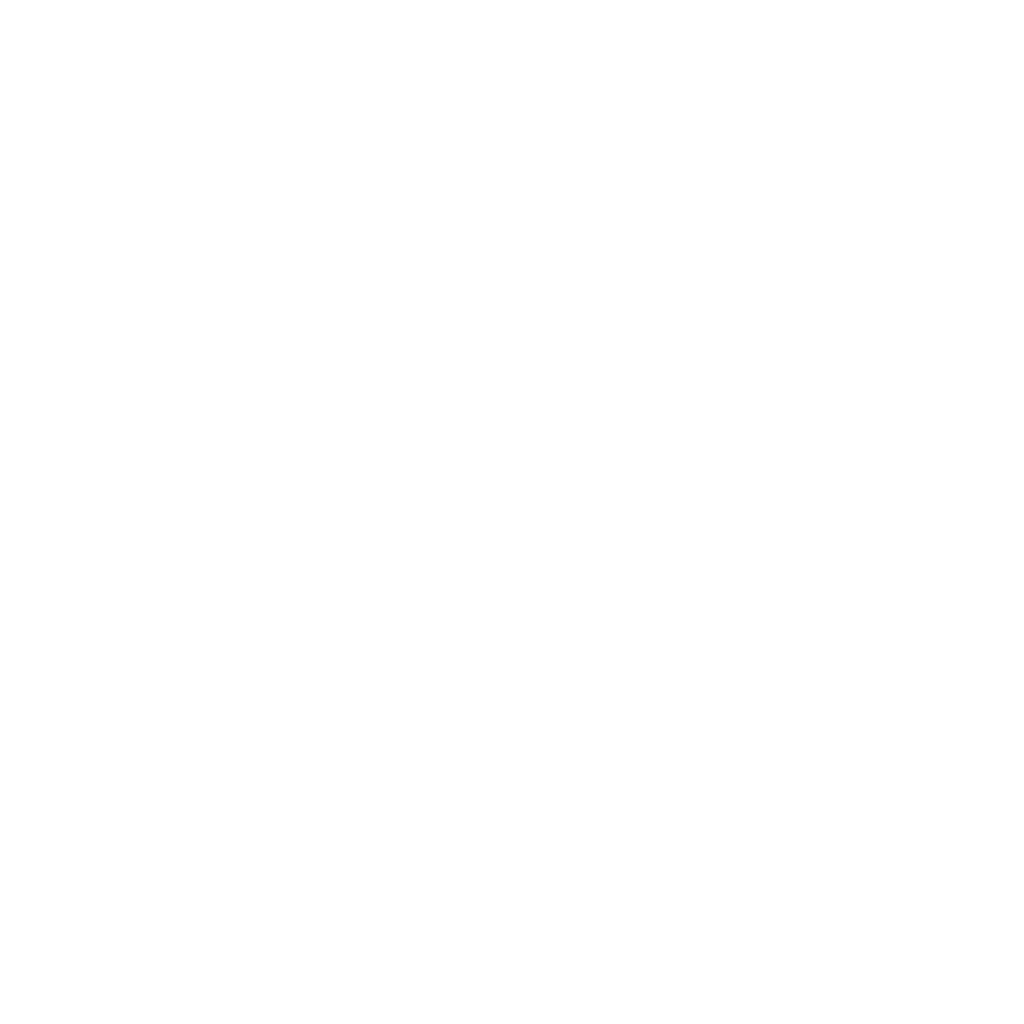